Кто эти люди?
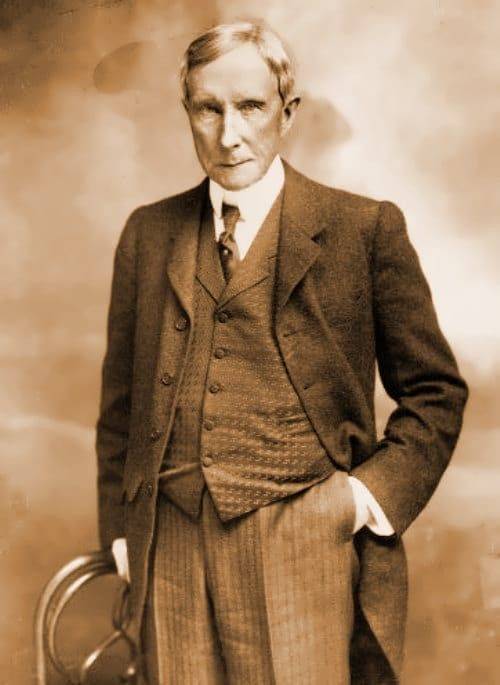 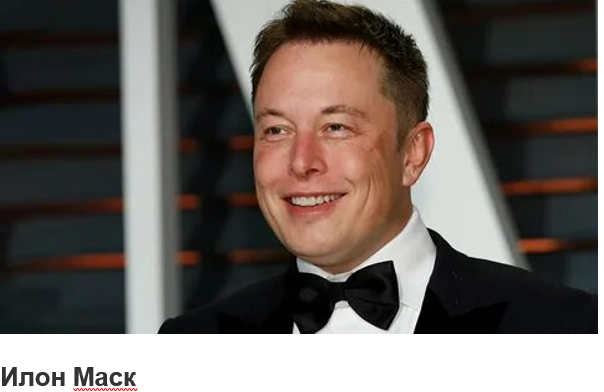 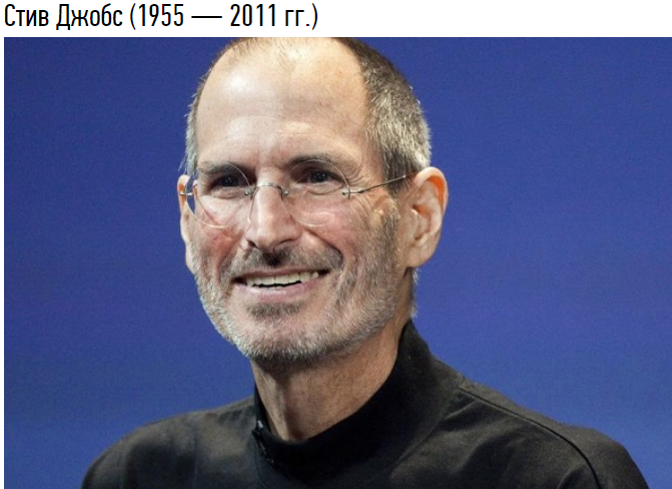 Джон Дэвисон Рокфеллер-старший
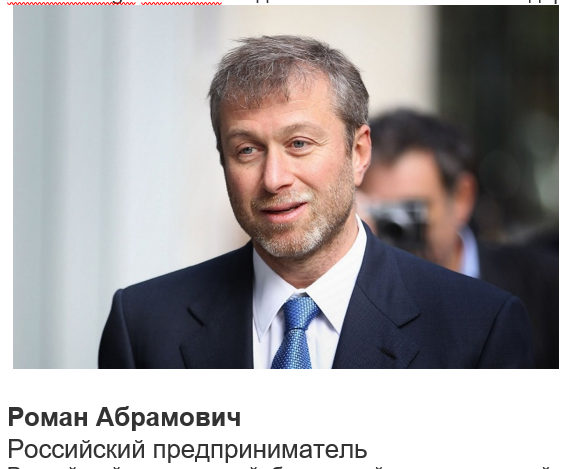 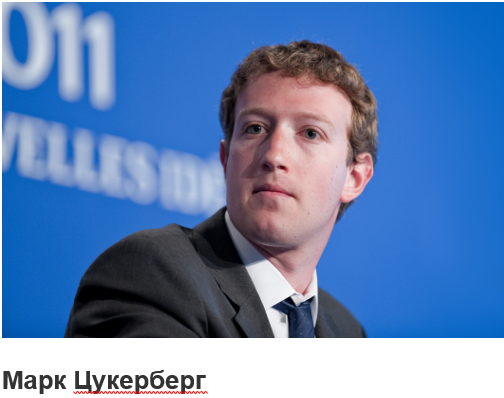 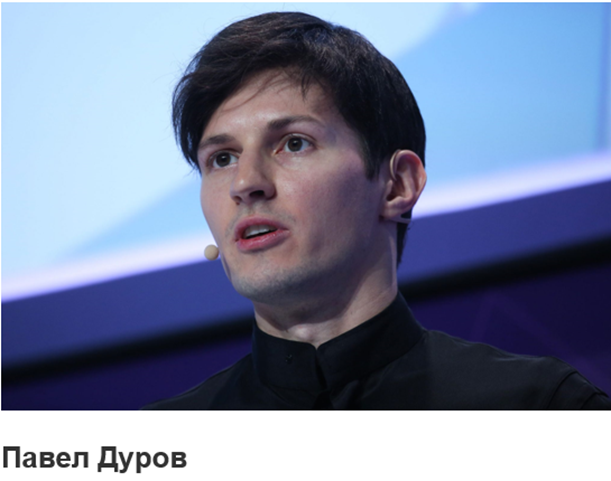 Тема урока: «Предпринимательская деятельность»
«Заниматься предпринимательством – то же самое, что ехать на велосипеде: либо вы движетесь, либо падаете».
Джон Дэвисон Рокфеллер-старший
Как стать успешным предпринимателем?
Предпринимательство – самостоятельная, инициативная, осуществляемая на свой страх и риск деятельность, направленная на получение прибыли.
Особенности предпринимательской деятельности: 
самостоятельность 
инициативность 
ответственность
наличие риска 
нацеленность на получение прибыли
Какие существуют виды предпринимательской деятельности?
Виды предпринимательства:
производственное 
(основано на создании продукта: товаров, услуг, информации…)
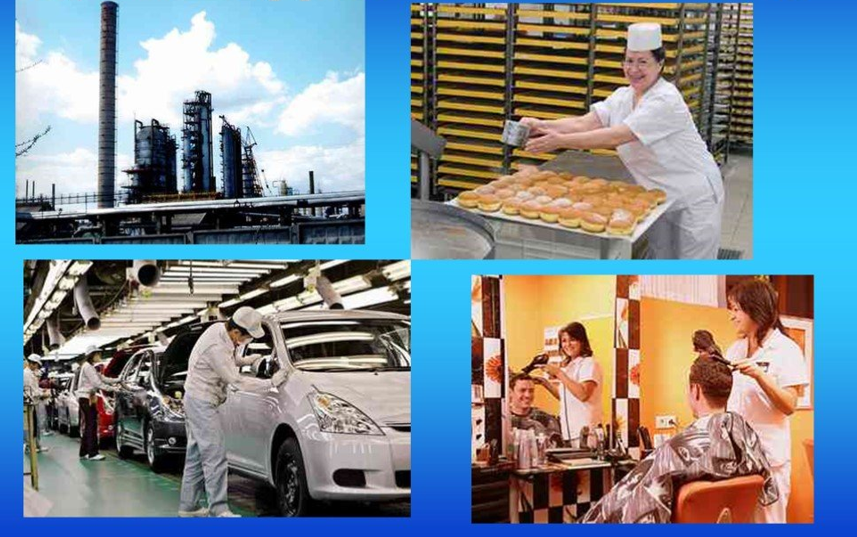 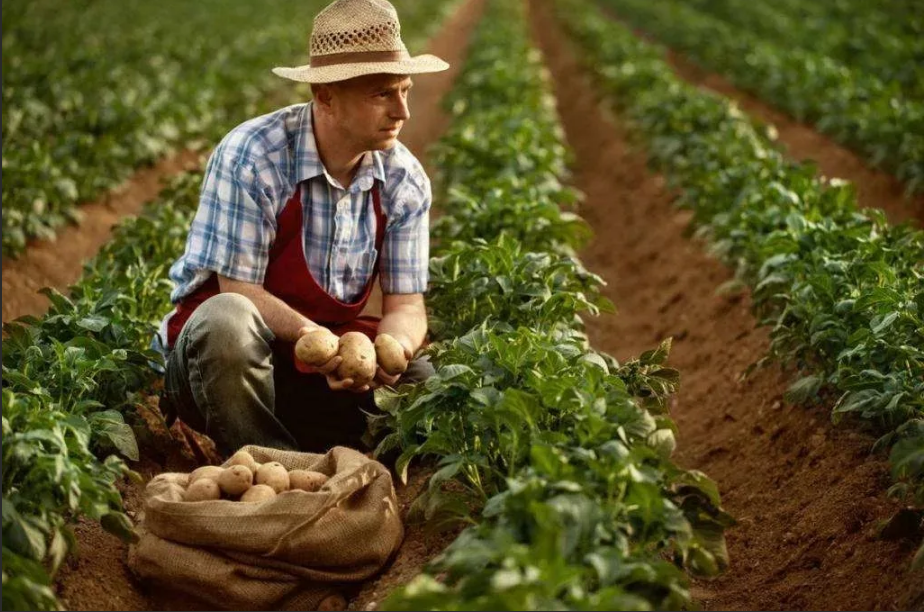 Виды предпринимательства:
торговое 
(предполагает операции и сделки по перепродаже товаров и услуг)
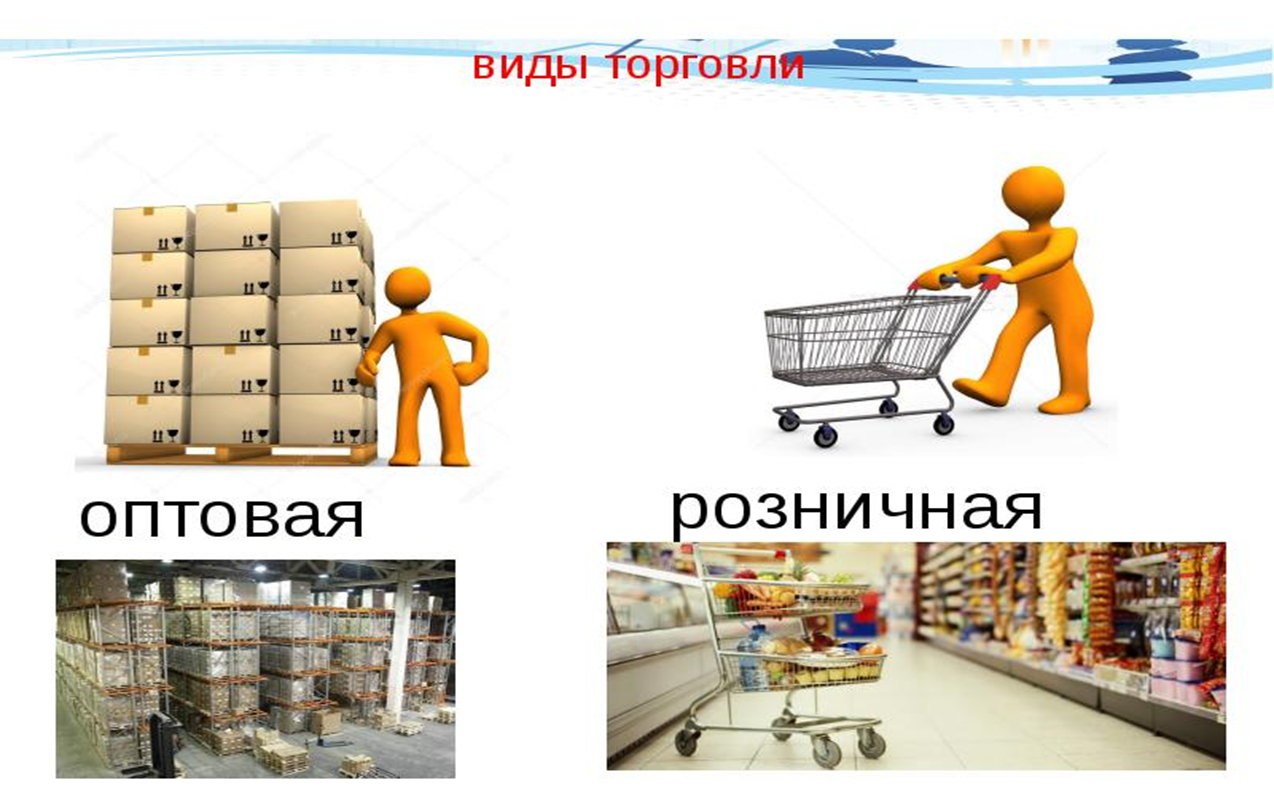 Виды предпринимательства:
финансовое 
 (финансовые операции по купле-продаже денег, валюты, ценных бумаг, предоставлению кредитов…)
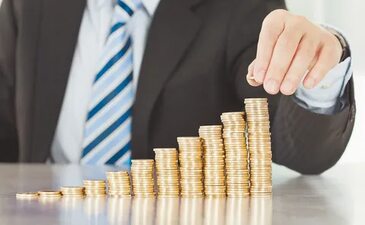 Виды предпринимательства:
посредническое  
(оказание предпринимателем различных услуг двум или более сторонам и получение дохода с этого)
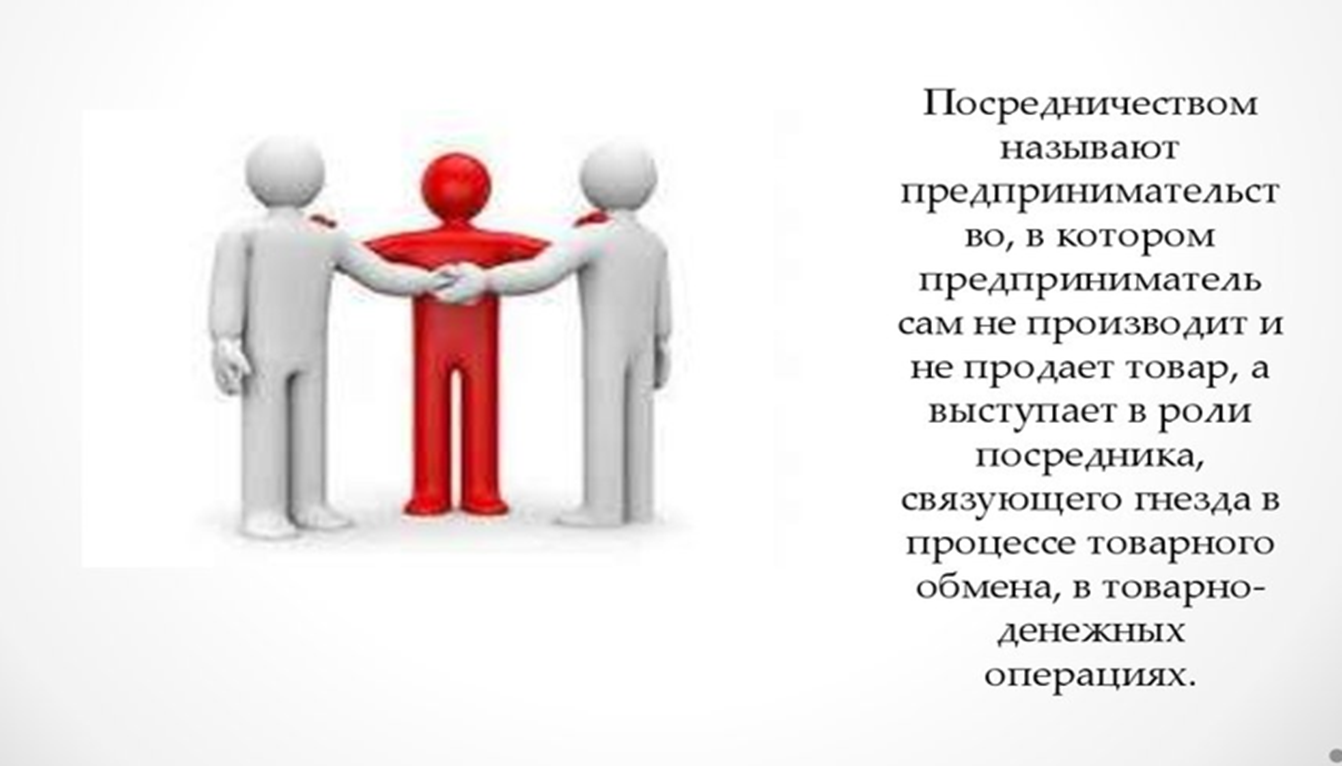 Виды предпринимательства:
страховое 
(деятельность по гарантированию за определённую плату страхование компенсаций возможного ущерба имуществу, ценностей, жизни в результате непредвиденного случая)
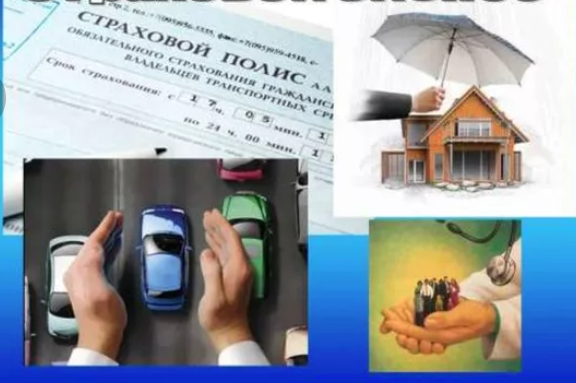 От чего зависит выбор вида предпринимательской деятельности?
Факторы производства:
Какие виды предпринимательства больше всего развиты в нашем регионе? - В какой форме может осуществляться предпринимательская деятельность?
В какой форме может осуществляться предпринимательская деятельность?
Фирма –  коммерческая организация,  нацеленная на получение прибыли с помощью различных факторов производства.
Виды (формы) фирм: 
индивидуальное частное предприятие принадлежит одному лицу
товарищество  обязательным является финансовое участие учредителей в уставном капитале предприятия
кооператив (артель) обязательное личное трудовое участие его членов 
акционерное общество (открытое и закрытое)
Что даёт предпринимательская деятельность?
получение прибыли
создание рабочих мест 
увеличение количества налогоплательщиков 
 привлечение денежных средств (инвестиций)…
«Как Вы думаете, почему люди занимаются предпринимательством?»
Что ожидают от вашего поколения: молодых, энергичных и инициативных?